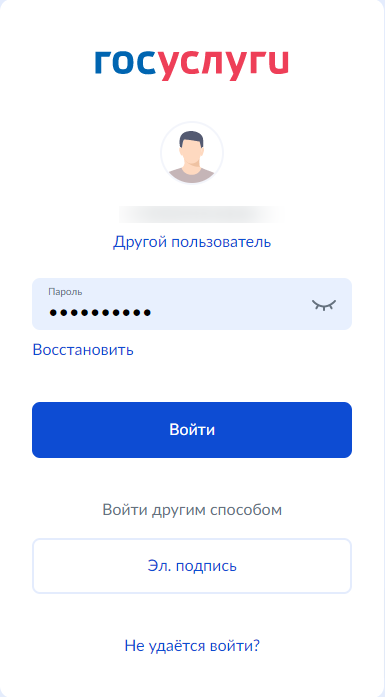 «ВИРТУАЛЬНАЯ ШКОЛА 2022»
Авторизация пользователя
Адрес портала uslugi-belgorod.vsopen.ru Авторизация в ГИС “Образование” Белгородской области осуществляется только с учетной записью ЕСИА (Федерального закона от 30 декабря 2021 г. № 472-ФЗ «О внесении изменений в Федеральный закон «Об образовании в Российской Федерации»).
Добавление ребенка/детей (при отсутствии) Родитель прикрепляется к ребенку при создании заявления/воспитанника. Родитель может самостоятельно добавить в ЛК ребенка, по которому планируется оплата услуг сферы образования. Добавление ребенка происходит в разделе “Дети” по кнопке “Добавить ребенка”.
Просмотр списка услуг  Родитель может просмотреть список доступных для оплаты услуг в  ЛК в разделе “Платежи”.  Переход на список услуг реденка доступен по ФИО ребенка..
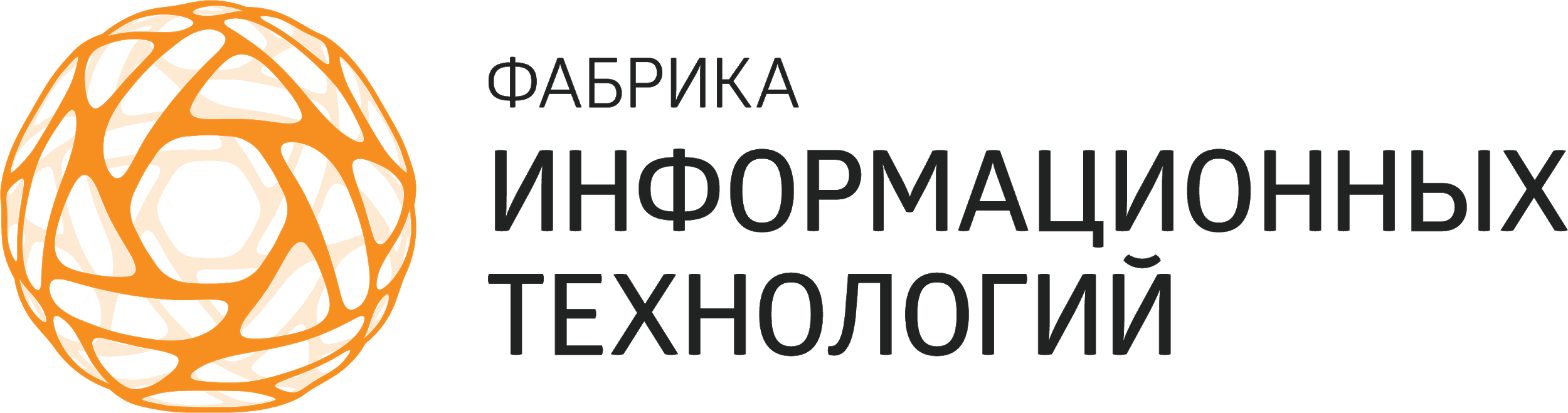 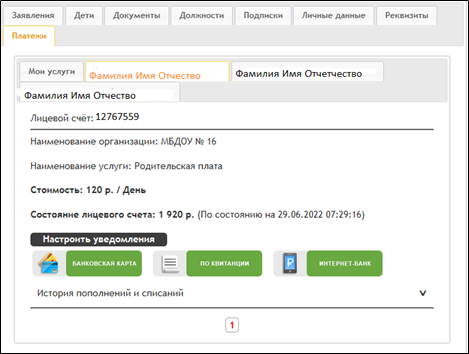 «ВИРТУАЛЬНАЯ ШКОЛА 2022»
Оплата услуг
Оплата банковской картой любого банка По нажатию кнопки “Банковская карта” родитель попадает на форму ввода реквизитов карты и сумм для пополнения баланса ЛС (интернет-эквайринг ПАО  Сбербанк).
Оплата через ЛК Сбербанк-онлайн/приложение СБОЛ При переходе по кнопке “Интернет банк” пользователь попадает в личный кабинет Сбербанк-онлайн или с мобильное приложение СБОЛ в раздел оплаты услуг сферы образования. После ввода лицевого счета ребенка в ЛК Сбербанк-онлайн или в мобильном приложении СБОЛ отобразиться список всех доступных для оплаты услуг по выбранному ребенку.
Оплата по квитанции по реквизитам (альтернативный способ)  Родитель может просмотреть список доступных для оплаты услуг в  ЛК в разделе “Платежи”.  Переход на список услуг реденка доступен по ФИО ребенка..
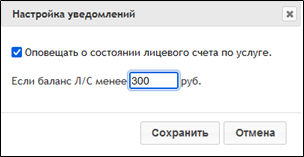 Настройка уведомлений о состоянии баланса ЛС  Родитель может настроить отправку уведомлений по каждой услуге по состоянию баланса лицевого счета по кнопке “Настроить уведомления ” по каждой услуге отдельно.
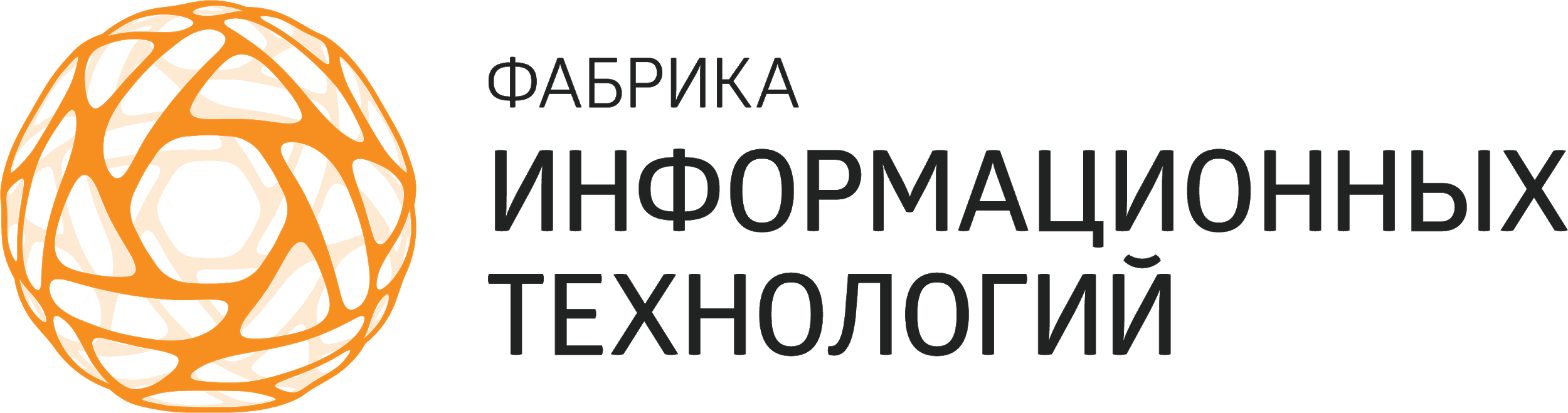